Les 400 coups  l’afficheoriginale
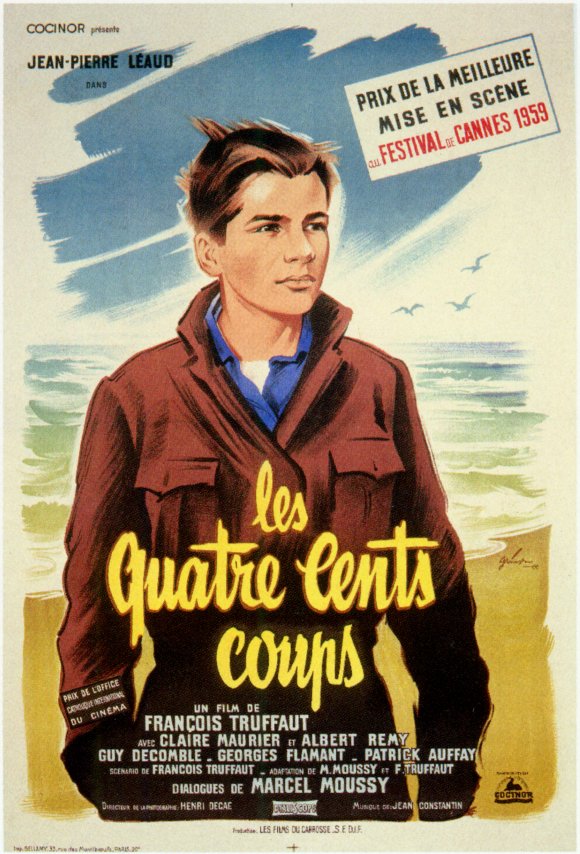 Les affiches françaises
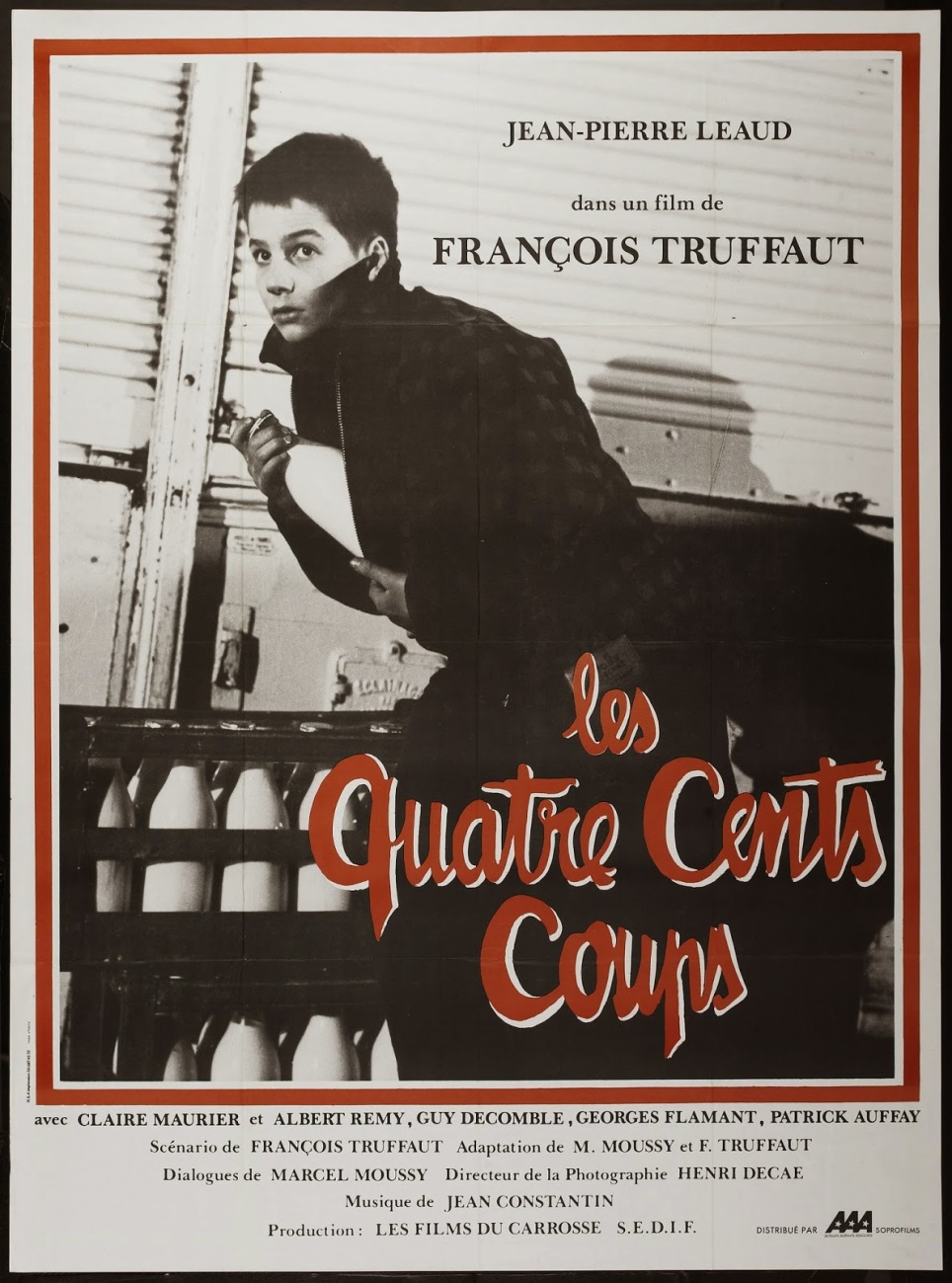 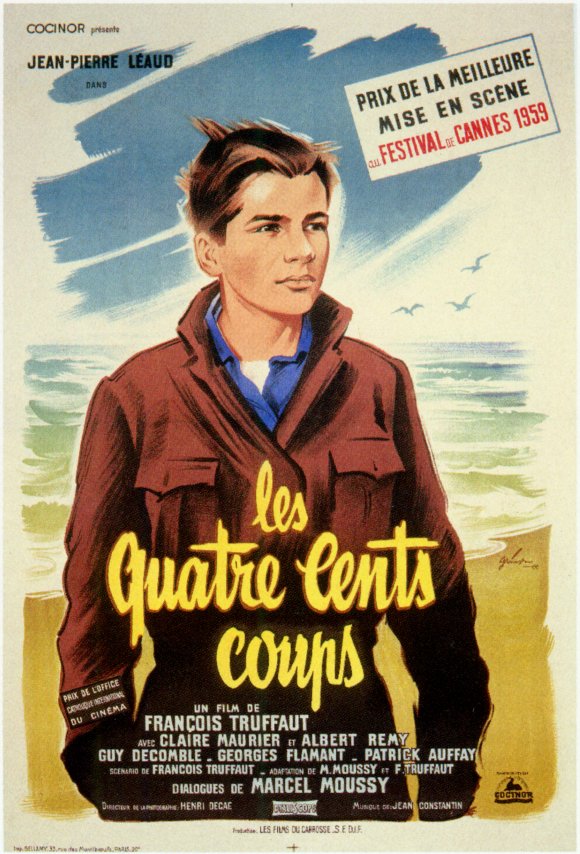 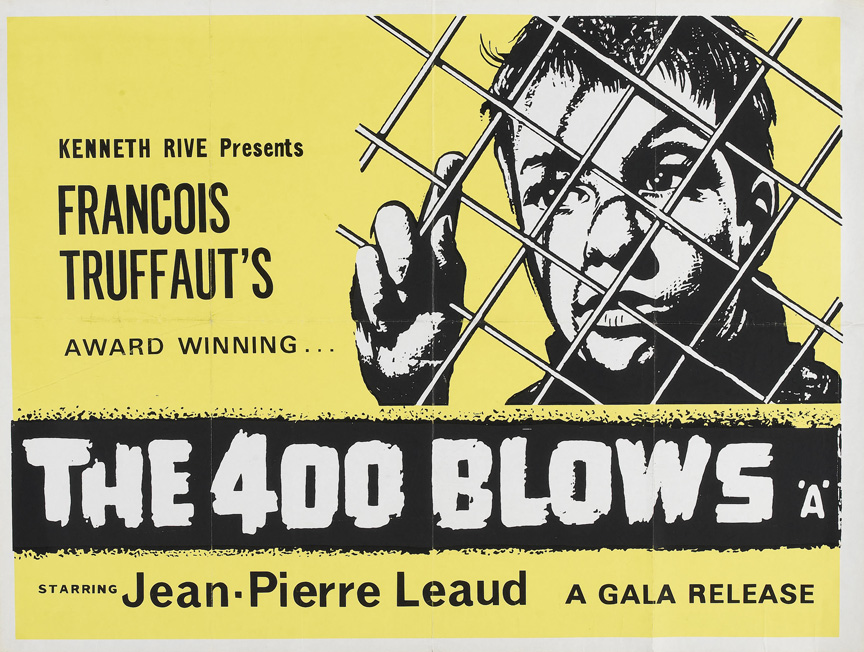 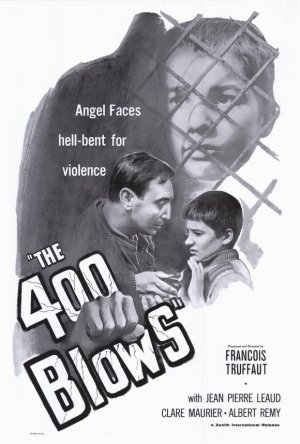 L’affiche anglaise
L’affiche américaine
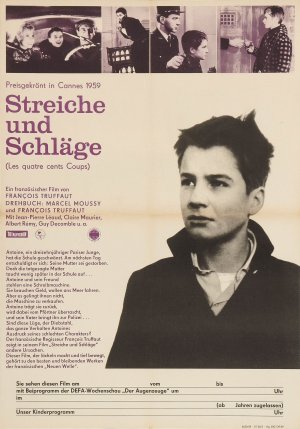 L’affiche allemande
Farces (coups) et raclées (coups)
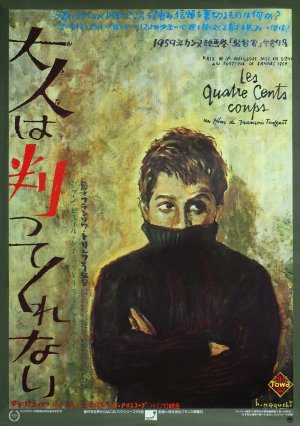 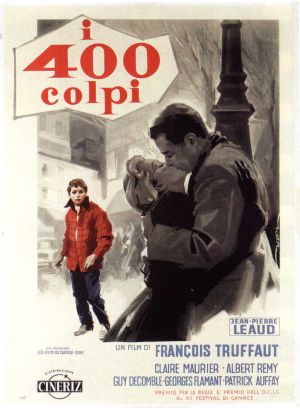 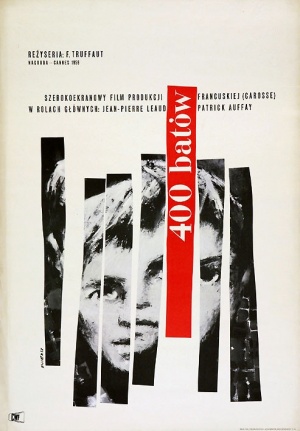 L’affiche japonaise
L’affiche italienne
L’affiche polonaise